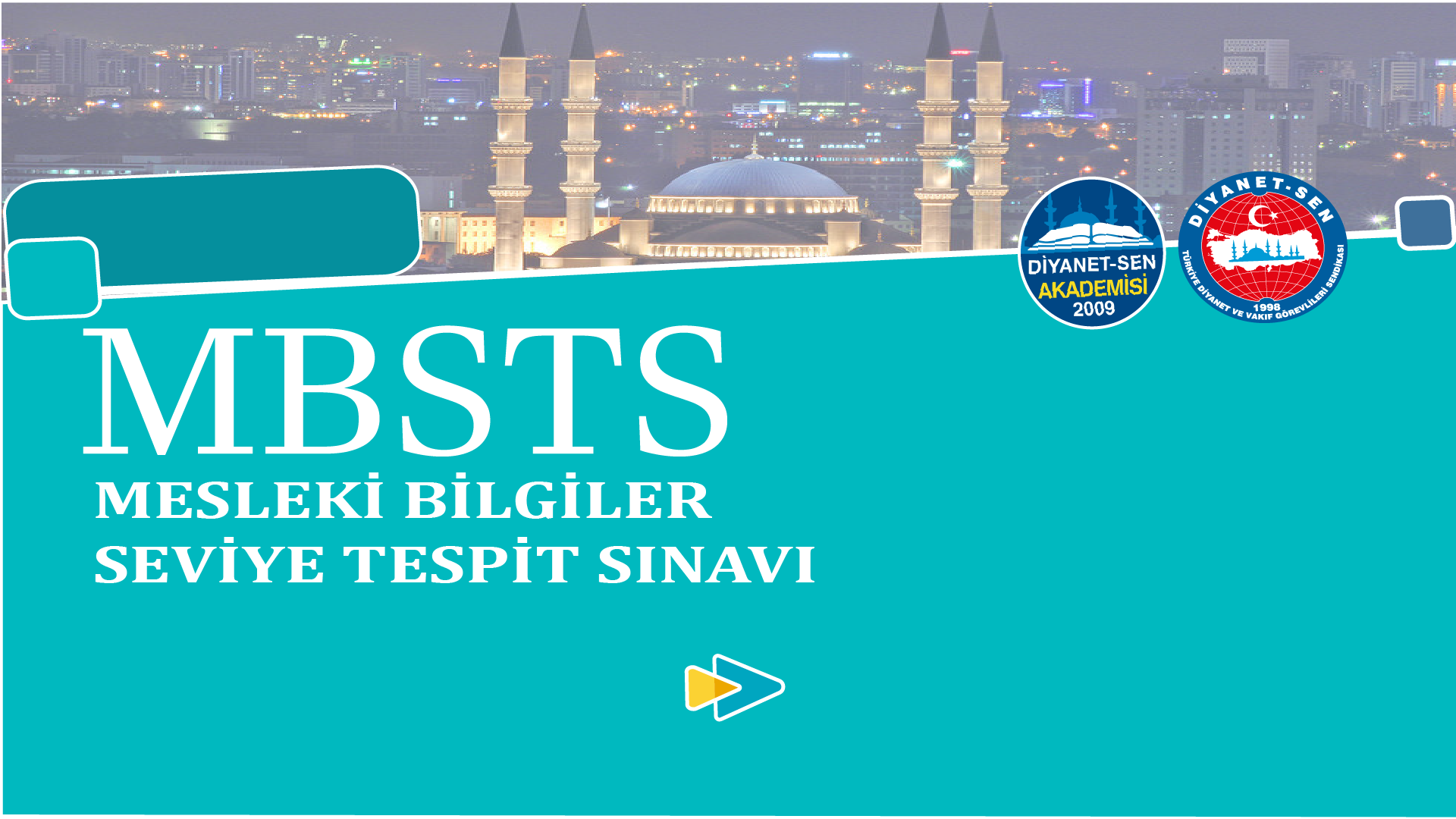 KEFARETLER, ADAK VE YEMİNLER, HARAMLAR VE HELALLER
BÖLÜM 5:
KEFARETLER, ADAK VE YEMİNLER, HARAMLAR VE HELALLER
Bu derste neler öğreneceğiz?
Bu derste; öncelikle bid’at ve hurafeler konusu üzerinde duracağız.
Son bölümde ise şahıs ve mal aleyhine işlenen suçlar konusunu inceleyeceğiz.
Bid’at ve Hurafeler
Dini bir terim olarak bid’at, dinin özünde olmadığı halde sonradan icat edilmiş; ibadet ve inanç alanlarının içine dâhil olmuş davranışları, düşünceleri ve inanışları ifade etmektedir.
Kur’an’da Hz. Peygamberin risâletiyle birlikte dinin tamamlandığı bildirilmektedir (Maide, 3).
Bid’at ve Hurafeler
Hz. Peygamber döneminde yoktu diye her şeyi bid’at kabul etmek İslam dininin ruhuna uygun değildir. Örneğin; Hz. Peygamber zamanında Hacca deve ile gidilirken günümüzde uçak ile gitmek bid’at sayılmaz. Teknolojinin ve çağın getirdiği teknik kolaylıkları kullanmak bid’at başlığı altında değerlendirilemez.
Bilgi Notu…
İslam âlimleri bid’atı ikiye ayırmışlardır. Bid’at-ı Hasene iyi ve yararlı görülen bid’attır. Bid’at-ı Seyyie kötü ve zararlı bulunan bid’attır. Bid’at örneği olarak türbelere horoz ve mum adamak, ölen bir kişinin başında mum yakmak, bir dileğin gerçekleşeceği umuduyla çaput, bez bağlamak sayılabilir. Bir davranışın bid’at olup olmaması konusunda keskin ve kategorik bir ayrım yapmaktan ziyade davranışın hangi ortamda nasıl sonuçlar verdiği, mahiyeti ve amacı göz önünde bulundurulmalıdır.
Gayb Bilgisi
Gayb kelimesinin manası, akıl ve duyu organları ile tecrübe ve bilgi edinilemeyen varlık alanıdır. Kur’an’ın ifadesine göre gaybı Allah’tan başka kimse bilemez, yani gayb alanının bilgisi Allah’a mahsustur.
İslam dini insanın gayb âlemine karşı duyduğu merakı ve ilgiyi giderecek temel bilgileri Hz. Peygamber vasıtası ile insanlara duyurmuştur.
Gayb Bilgisi
Bu bildirilenlere de inanmayı inanç esası haline getirmiştir. Bununla birlikte, insanın merakı bu sınırla yetinmeyip vahyin bildirdiğinin dışında bir arayışa gireceği öngörülmüştür. Bunun için de belirli prensipler konulmuştur. Bu prensiplerin en önemlisi Allah’tan başka hiç kimsenin gaybı bilemeyeceğidir. Bu nedenle Allah’tan başka gayba dair bilgi verdiğini söyleyen kişilere itibar edilmesi yasaklanmıştır. Çünkü gaybı bilme iddiası, dinen doğru ve mümkün değildir.
Hastalık ve Tedavi
Hastalığın maddi-manevi birçok nedeni olabileceği gibi pek çok da tedavi yöntemi vardır. Modern bilimin ilerlemesiyle birlikte yeni yöntemler ve yeni imkânlar ortaya çıkmıştır. Aslında tedavi başlığı, özellikle tıp alanı ile ilgili olsa da, bazı noktalarda dinin de ilgi alanına girmektedir.
Şimdi bu noktaları ele alabiliriz:
a. Haram maddeler ile Tedavi
Fakihlerin bir kısmı haram maddeler ile tedaviyi caiz görmemişken, bir kısım fakihler caiz görmüşlerdir. Hastalık temelde bir zaruret halidir. Zaruret halinde ise haramlar mübah hale gelmektedir. Haramla tedavi için belirli şartlar gerekmektedir. Hanefi ve Şafi mezhebine göre haram maddeler ile tedavi olabilmek için, tedavinin olumlu sonuçlanacağı kanaatinin bulunması ve başka bir tedavi yönteminin bulunmaması gerekmektedir. Hz. Peygamber, erkeklere ipeği haram kıldığı halde cilt hastası olan bir erkeğin giymesini caiz görmüştür. Fakihler, Hz. Peygamber’in bu uygulamasını dayanak olarak almışlardır.
b. Okuyarak Tedavi
Okuyarak tedavi Hz. Peygamber’in ve sahabenin uygulamış olduğu bir yöntemdir. Fatiha, Felak, Nas ve İhlas dualarının okunduğu rivayet edilmektedir. Bu dualar yılan ve akrep sokması gibi durumlarda da okunmuştur. Bunun yanında sihir, nazarlık, meşru olmayan şekil ve metinleri barındıran muska, kurşun dökme ve tütsü yakma caiz görülmemiştir. Hz. Peygamber nazarlık kullanmayı men etmiş ancak okuyarak tedaviyi tıbbi tedavinin yanında ek tedavi olarak görmüştür.
Organ Nakli
Ölüden diriye organ naklinin caiz olabilmesi için bazı şartlar bulunmaktadır.
Bu şartları şu şekilde sıralayabiliriz:
1. Organ naklinin gerçekleşebilmesi için bir zaruretin bulunması gerekmektedir.
2. Organ naklinde tıbbi olarak uzmanların bu tedavi yöntemi sonucunda hastanın iyileşeceğine dair güçlü kanaatinin bulunması gerekmektedir.
Organ Nakli
3. Organ bağışlayacak kişinin ölümünden önce onay vermiş olması gerekmektedir.
4. Organ bağışlayacak kişinin ölümünden sonra mirasçılarının onayının olması gerekmektedir.
5. Organı alınacak kişinin tıbbi ve hukuki ölümünün gerçekleşmiş olması gerekmektedir.
6. Organın bir ücret karşılığında verilmemiş olması gerekmektedir.
7. Organ nakli yapılacak kişinin de onayının olması gerekmektedir.
Organ Nakli
Diriden diriye organ naklinin bazı şartları taşıması gerekmektedir. Bu şartları şu şekilde sıralayabiliriz:
1. Organ naklinin gerçekleşebilmesi için bir zaruretin bulunması gerekmektedir.
2. Organını bağışlayacak olan kişinin izni ve rızası olması gerekmektedir.
3. Organ bağışlayacak kişinin bu müdahaleden sonra hayati bir risk taşımaması gerekmektedir
Organ Nakli
4. Konunun uzmanları tarafından tedavinin olumlu olacağına dair güçlü bir kanaatin bulunması gerekir.
5. Yeterli tıbbi ve teknik şartların bulunması ve hazırlanması gerekmektedir.
6. Organ bağışlama işleminin herhangi bir ücret ya da menfaat karşılığı yapılmamış olması gerekmektedir.
Bilgi Notu…
Organ naklini caiz görmeyen fakihler de bulunmaktadır. Bu fakihler, insan ölüsünün saygınlığı ve dokunulmazlığı açısından, cismani haşr ve organların şahitlik edeceği inancı ve hilkati (asli yaratılış) bozmanın caiz olmamasını dayanak göstermişlerdir.
ŞAHIS VE MAL ALEYHİNE İŞLENEN TEMEL SUÇLAR
İslam dini fert ve toplumu bir bütün olarak ele almış ve bu her iki alana ilişkin emir ve tavsiyelerde bulunmuştur.
İslam dininin fert ve toplum hayatına ilişkin düzenleyici hükümleri, sosyal ve siyasi hayatı, ticari ve hukuki ilişkileri, insanlar arasındaki ilişkileri güvenli ve huzurlu bir zemine oturtmayı hedeflemiştir. Bu bölümde insanın ve malın aleyhinde işlenen ve İslam dininin yasakladığı temel suçları ele alacağız.
a. Adam Öldürme
Kur’an’da haksız yere bir insanı öldürmenin tüm insanlığı öldürmüş gibi olduğu; bir insanın hayatını kurtarmanın ise tüm insanlara hayat vermek gibi değerli bir davranış olduğu zikredilmektedir (Maide, 32). İslam dininde adam öldürme büyük günahlardan sayılmıştır. Haksız yere ve kasten adam öldürenin cezası, mirasçılarının talebine bağlı olarak kısastır (Bakara, 178). Bu kişilerin ahirette ise ebedi olarak cehennem azabıyla cezalandırılacağı bildirilmiştir (Nisa, 93).
a. Adam Öldürme
Mirasçıların kısası talep etmemesi durumunda ölen kişinin kan bedeli olan diyet ödenir. Hata ile adam öldürmede ise ölenin mirasçılarına diyet ödenmez. Hz. Peygamber Veda Haccında insanın yaşama hakkının dokunulmaz olduğunu bildirmiştir. Kasten adam öldüren kişi dinen fâsık ve günahkâr sayılmaktadır. Katilin tövbe etmesi ve pişman olması halinde Allah katındaki konumu tamamıyla Allah’ın takdirine kalmış bir durumdur. (Nisa, 48; Zümer, 53).
Bilgi Notu…
Ölüm cezası Hz. Peygamber’in hadisi ile sınırlandırılmıştır. Sınırlandırılan bu suçları şu şekilde sıralayabiliriz:
1. İrtidad
2. Evli kişinin zinası
3. Kasten adam öldürme
b. İffet ve Namusa Saldırı
İslam dininde iffet ve namus kişilerin en temel haklarından kabul edilmiştir. Bunların aleyhinde yapılan bir saldırı dünyevi ve uhrevi müeyyidelere konu edilmiştir. İslam dininde zinanın yasaklanması ve zinaya götüren yolların kapatılması dinen iffet ve namusu korumaya yönelik tedbirlerdir. İslam hukukunda korunması gereken zarûriyyatın içerisinde bulunan iffet ve namusun korunmasına yönelik ağır müeyyideler düzenlenmiştir.
Bilgi Notu…
İslam Hukukunda İffetli bir kadına zina iftirasında bulunmak kazif olarak adlandırılmaktadır. Kazif cezası seksen celde (sopa) olarak belirtilmiştir. Bu suç zina isnadında bulunan kişinin zina yapıldığına dair dört şahit getiremediği durumda gerçekleşir. Zina iftirası dışında kalan bühtân ve iftiralar da yasaklanmış ancak bunlar için herhangi bir ceza şekli öngörülmemiştir. Bu konuda gerekli tedbirleri almak topluma bırakılmıştır.
c. Sarhoşluk
Kur’an’da “Ey iman edenler! İçki, kumar, putlar, şans okları şeytan işidir. O halde bunlardan sakının ki kurtuluşa eresiniz” (Maide, 90) ifadesiyle açıkça belirtildiği gibi hamr, yani içki yasaklanmıştır. Dinen yasaklanan sarhoşluk, bilerek ve kasten içki içmektir. Tedavi amaçlı kullanılan ilaçların uyuşukluk ya da sarhoşluk hissi vermesi, zorla içki içirilmesi ya da susuzluktan ölecek derecede olan bir kişinin susuzluğunu giderecek kadar içkiden içmesi zaruretlerden dolayı mübah sayılmıştır.
c. Sarhoşluk
İslam toplumlarında içkinin kötülüğü konusunda insanları bilgilendirme ve toplumda alkol tüketimini azaltma gibi önlemler alınmaktadır. Bununla birlikte sarhoş olan kişi, çeşitli müeyyidelere çarptırılmıştır ancak bunların sarhoşluğun hangi derecesinde uygulanacağı noktasında farklı görüşler bulunmaktadır.
Bilgi Notu…
Sarhoş olan kişinin tasarrufları ve cezalandırılması: Sarhoş olan kişinin eda ehliyeti ortadan kalkmaz yani dini vecibeler ile mükelleftir. Sarhoş olan kişi bir suç işlediyse (adam öldürme, zina vb.) sarhoş olması bu cezaları düşürmez, hafifletici bir sebep olarak değerlendirilmez (Hanefiler, Malikiler, Hanbeliler). Bazı fakihler sarhoşun sözlü tasarruflarından boşamanın geçersiz olacağını söylemişlerdir.
Bilgi Notu…
Sarhoş olan kişinin tasarruflarının cezalandırılabileceğini düşünenler olsa da, bu durumdaki kişi temyiz gücünün ortadan kalkması nedeniyle hem sözlü tasarruflarından hem de fiili olarak işlediği suçlardan dolayı, hukuki ve bedeni bir cezaya çarptırılamaz. Kendisine içki içtiği için ceza uygulanır.
d. Hırsızlık
Hırsızlık, mala ve mülkiyete karşı işlenen suçlardan olup, bir başkasının malını şahsın izni olmadan gizlice almaya denir. İslam dininin korumayı amaçladığı esaslardan biri de kişinin meşru yollarla ve alın teri ile kazanmış olduğu maldır. İslam dini emeğe ve mülkiyete değer vermiş ve bunların haksız yere gasp edilmesini yasaklamıştır.
d. Hırsızlık
Kur’an’da “Hırsızlık yapan erkek ve kadının yaptıklarına karşılık ceza olarak ellerini kesin” (Maide, 38) ayeti geçmektedir. Hırsızlık cezası Kur’an’da açıkça geçtiği ve Hz. Peygamber de açıkça uyguladığı için hırsızlık had suçu, hırsızlığın cezası da had cezası (hadd-i serika) olarak kabul edilmektedir. Ancak hırsızlık suçu için açlık ve zorlama gibi zaruretlerin bulunmaması, suçun bilerek ve kasten işlenmiş olması, hırsızın cezai ehliyetinin olması, çalınan malın belirli şartları taşıması gerekmektedir.
e. Gasp ve Yağlama
Gasp, başkasına ait olan malı zorla almaktır. Bu yönüyle hırsızlıktan ayrılmaktadır. Hanefi mezhebine göre gasp; taşınabilir, hukuki ve ekonomik değeri bulunan bir malın, sahibinin izni olmadan açıkça ve kuvvete dayanarak almaktır. İslam dininin ve hukukun koruma altına aldığı ve korumayı emrettiği beş temel değer arasında mülkiyet hakkı da bulunmaktadır.
e. Gasp ve Yağlama
Gasp yoluyla elde edilen kazanç geri teslim edilmelidir. Eğer malda şeklen ve hükmen bir değişiklik meydana gelmişse, onun iadesi söz konusu olmaz. Bu durumda gündeme tazmin gelir. Tazmin, malın durumuna göre mislini ya da ederini ödemek suretiyle gerçekleşir. Malı gasp eden kişi, malın telef olduğunu ispat etmiş olsa da, tazmin etmesi gerekmektedir. Ancak gasp eden kişinin malı aynen iade etmesi ya da tazmin etmesi, onu uhrevi sorumluluktan kurtarmaz.
f. Haksız Fiil
Hukuka aykırı olarak bir kişinin canına ya da malına zarar veren fiildir. Şahsın kendisine, yani bir insanın vücut bütünlüğüne karşı işlenen suçlar dinimizde büyük günah kabul edilmiş ve müeyyideler ile cezalandırılmıştır. Bir başkasının mülkiyetini hukuka aykırı bir şekilde tahrip etmek de itlaftır. Bu da haksız yere işlenen bir fiildir. Başkasının malına kasten zarar vermek dinen günah, hukuken ise suçtur. Başkasının malına dolaylı ya da doğrudan zarar veren kişi bu zararı karşılamakla yükümlüdür.
g. Haksız İktisap
Hukuki bir sebebe bağlı olmaksızın bir şahsın mal varlığının başkası aleyhine çoğalmasına haksız iktisap denilmektedir. İslam dini kişilerin medeni ve hukuki ilişkilerinde rıza prensibine önem vermiştir. Kişinin izni olmadan malında tasarrufta bulunmak ve kazanç elde etmek dinen yasaklanmıştır. Hz. Peygamber’in hadislerinde haksız şekilde iktisap edilen malların hak sahibine iadesi istenmiştir.
Odaklanalım!...
Haksız iktisap örnekleri; Akit yapmadan ya da ücreti kararlaştırmadan bir kimseyi çalıştırma, kişinin izni olmadan evinde oturma, arazini ekip biçme örnekleri verilebilir. Haksız yere iktisapta bulunan kişinin aldığı şeyi mal sahibine teslim etmesi dini ve hukuki bir zorunluluktur. Malı eksilmişse hak sahibi eksilen malını talep edebilir. Malına haksız kazanç karıştığını düşünen kişinin, bu hakkı sahibine iade etmesi gerekir.